Comité Sectorial de Gestión y Desempeño del Sector MovilidadSesión ordinaria
Secretaría Distrital de Movilidad
Octubre 2021
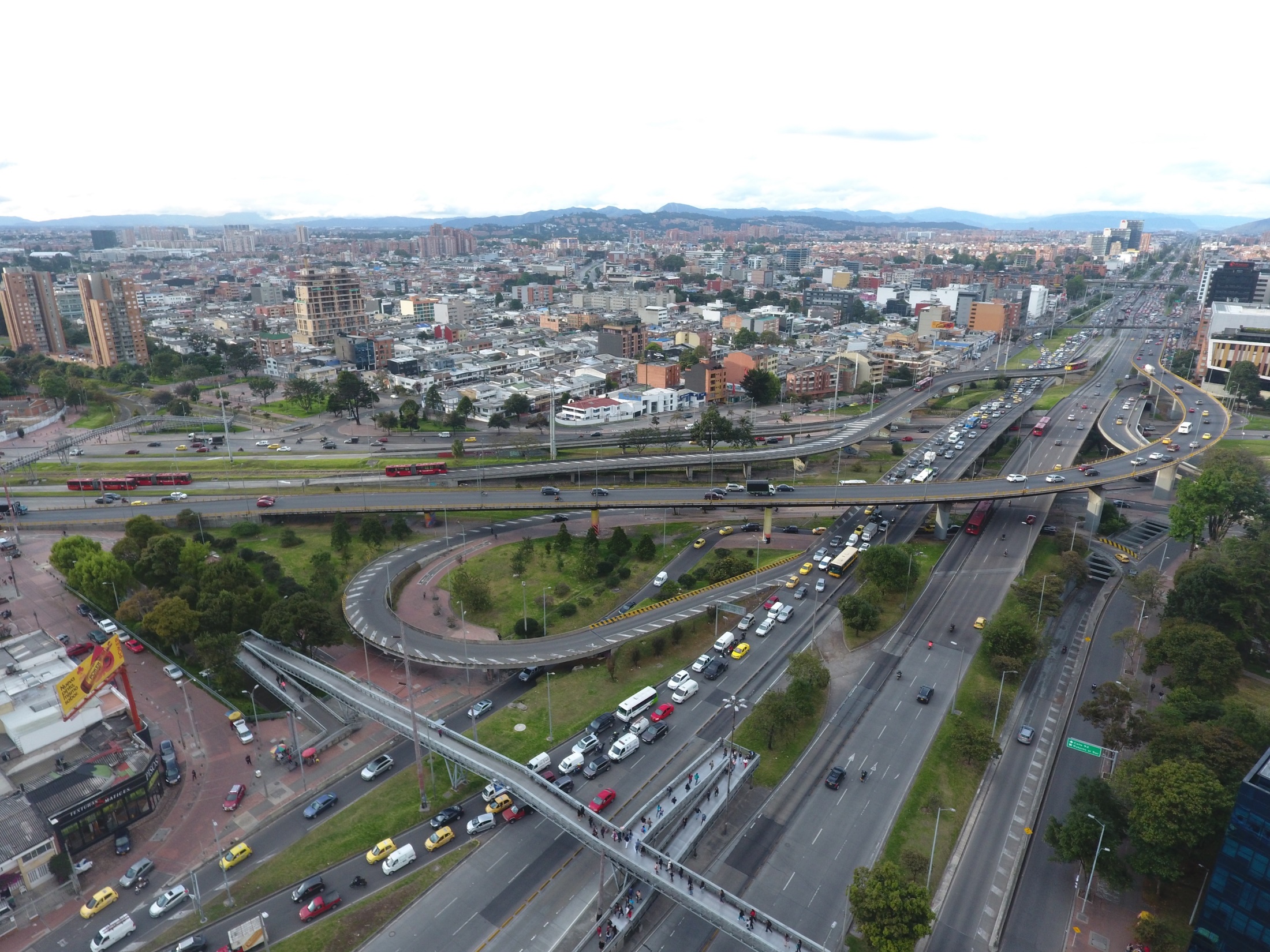 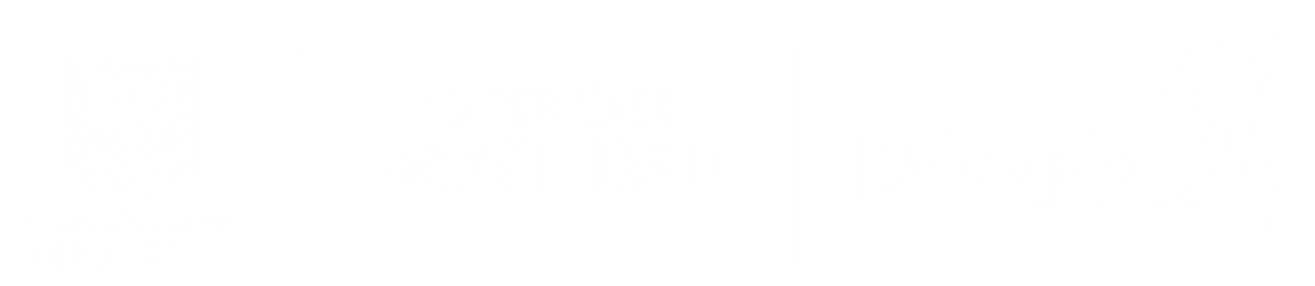 CONTENIDO
AGENDA
Verificación de quórum y declaración de la instalación de la sesión
Aprobación del orden del día
Seguimiento compromisos
Seguimiento cifras Siniestralidad (OSV) – 20 min
Desmonte de puentes peatonales (IDU)– 20 min 
Seguimiento ejecución presupuestal (OAPI-SDM) – 20 min
Varios – 10 min
SEGUIMIENTO COMPROMISOS
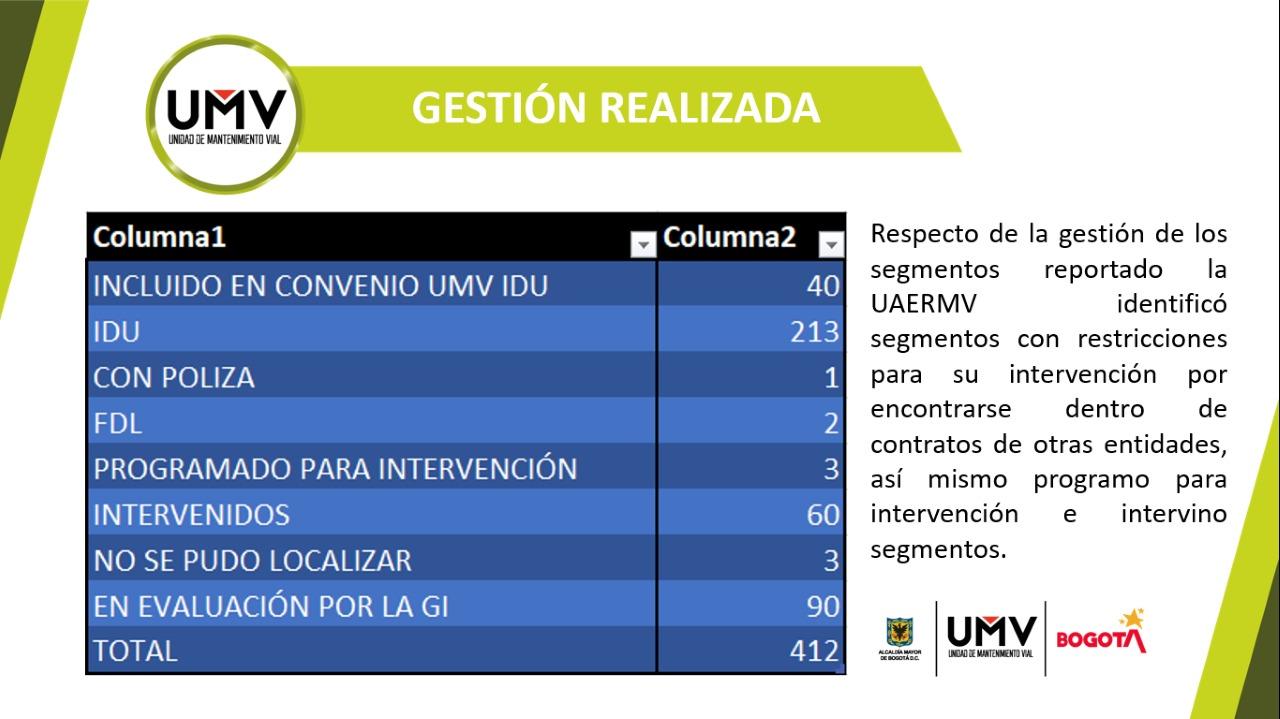 2
1
Compromiso UMV
A la fecha se han capacitado a los gremios o grupos de motociclistas, ciclistas, policía de tránsito de Bogotá y grupo de Gerencia en Vía de la SDM, los cuales han hecho los siguientes reportes con corte al 15 de octubre de 2021: 


Motociclistas: dos (2) puntos de daño reportados. 
Ciclistas: siete (7) puntos de daño reportados. 
Policía de tránsito: sesenta y dos (56) puntos de daño reportados. 
Gerencia en Vía: cuatrocientos cuarenta y cinco (347) puntos de daño reportados. 

Total de reportes : 412 

Se han atendido 60 Puntos